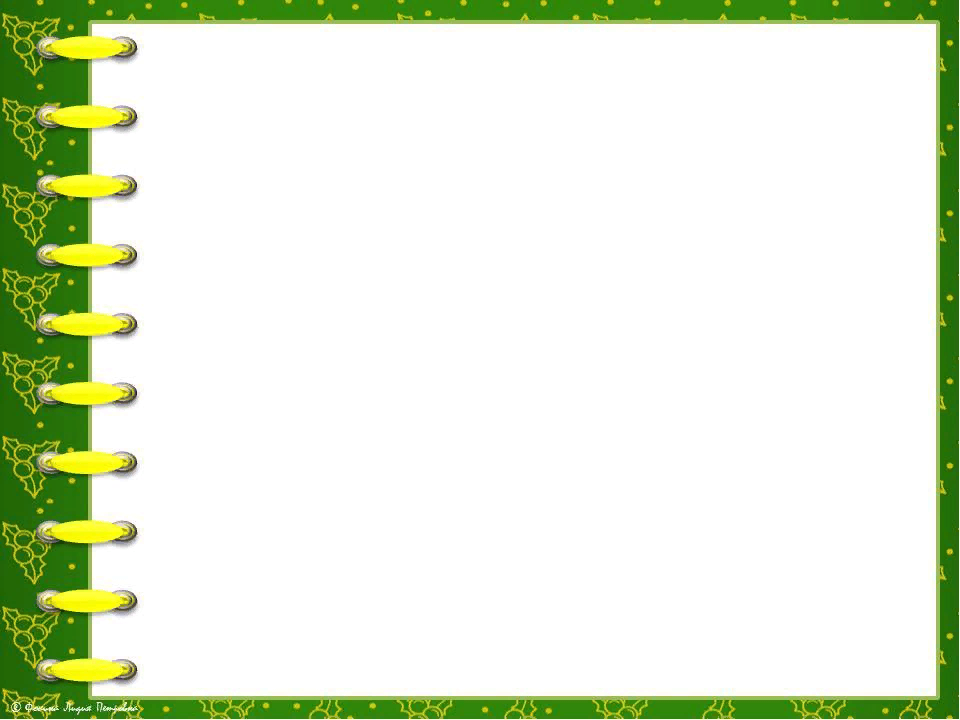 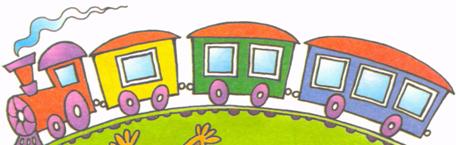 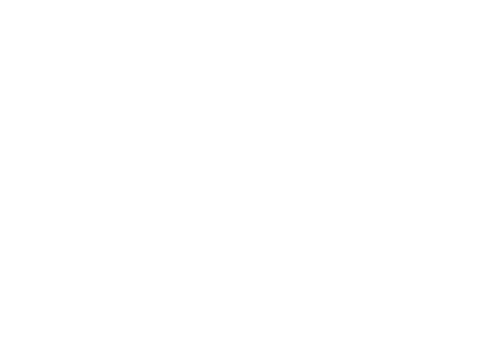 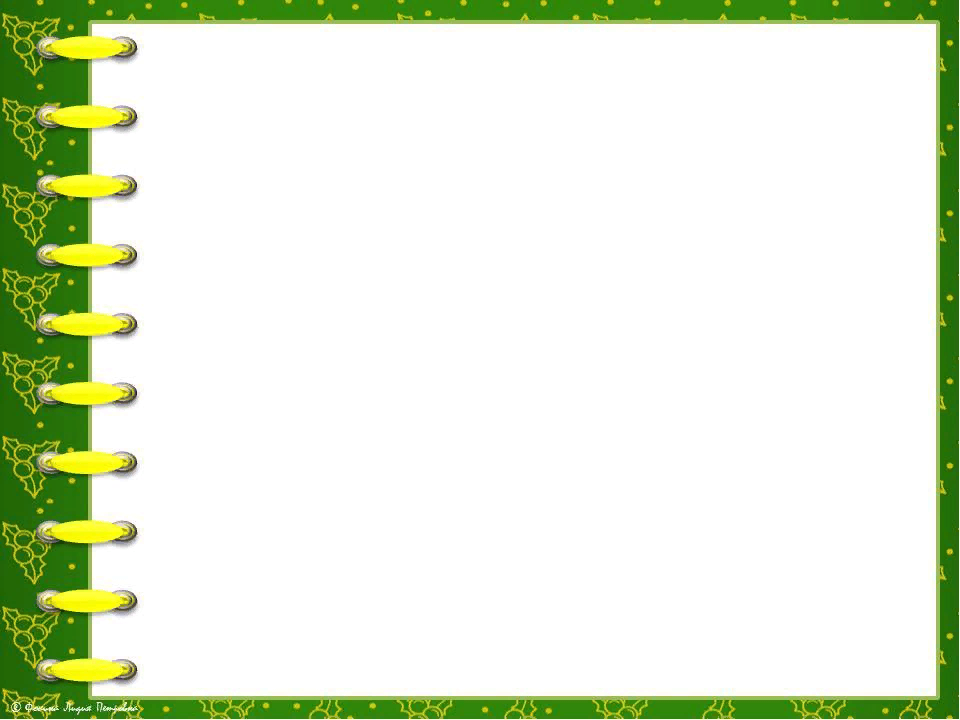 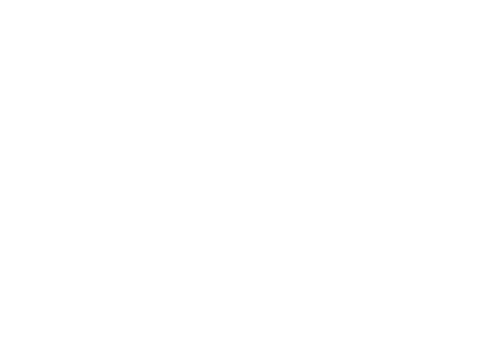 Цель игры: Формировать умение делить слова на части — слоги.
Задачи. Развивать способность делить слова на слоги и подбирать слова с заданным количеством слогов.
Формирование готовности к совместной деятельности со сверстниками
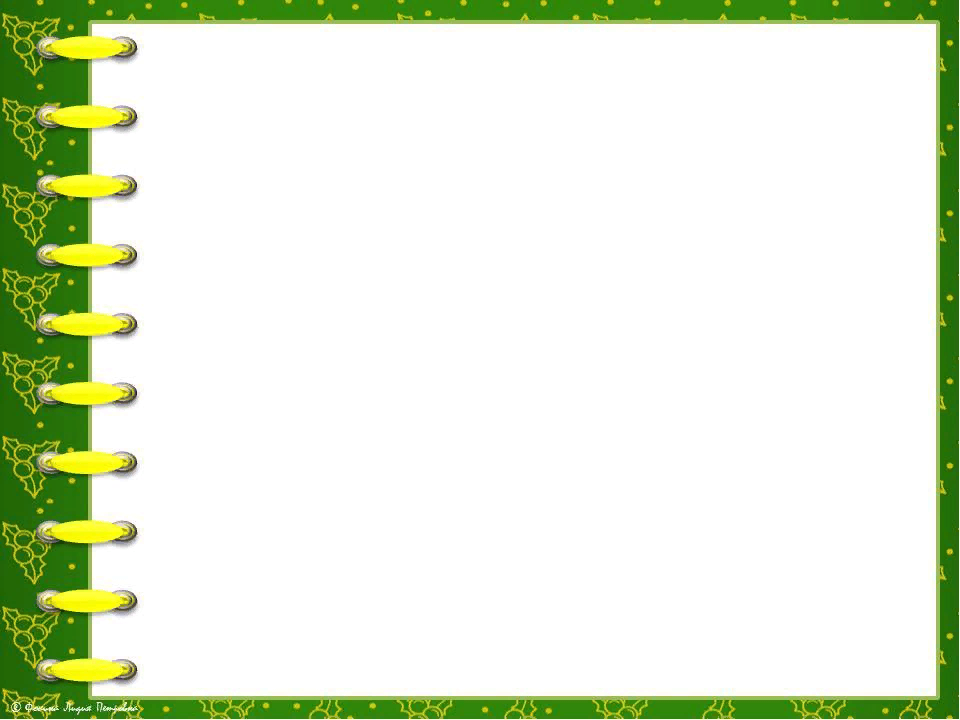 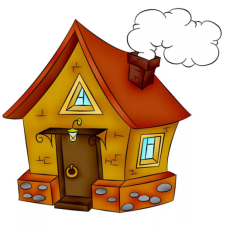 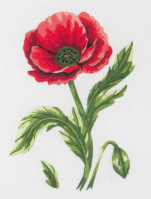 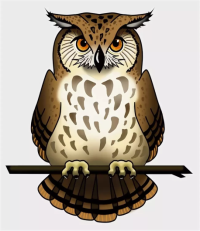 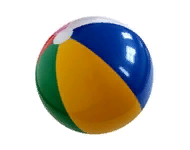 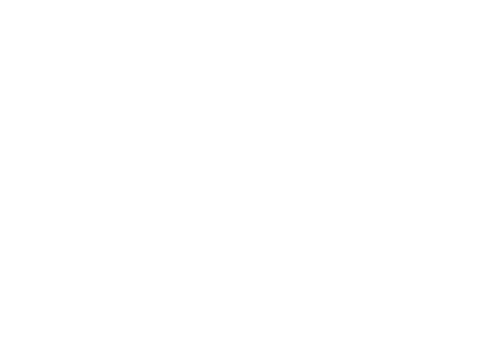 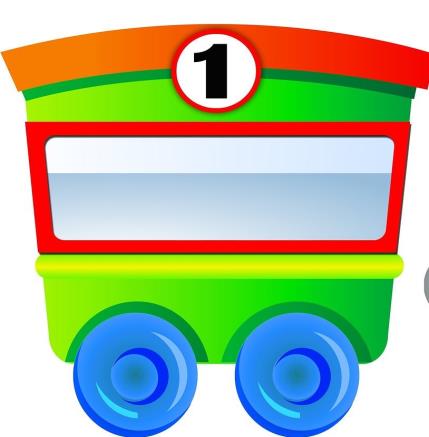 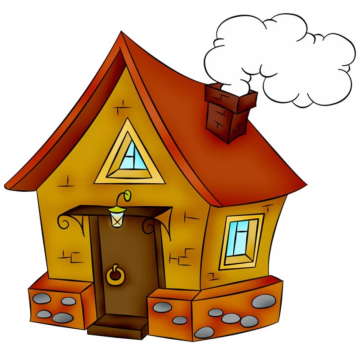 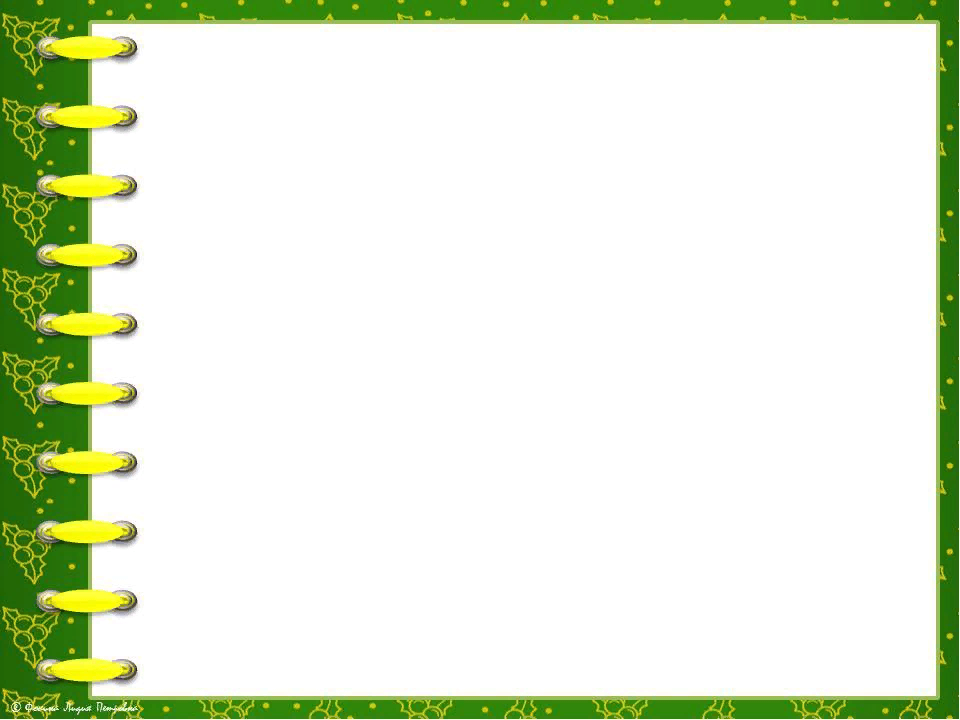 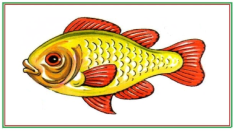 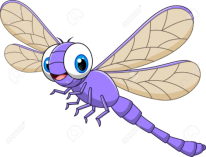 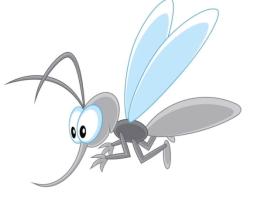 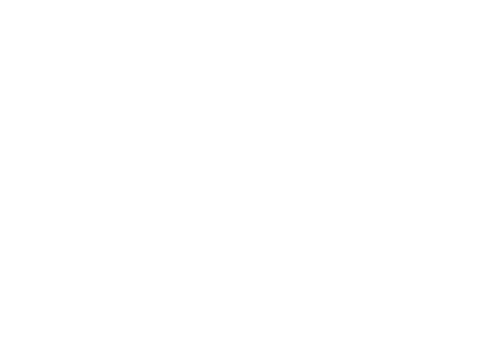 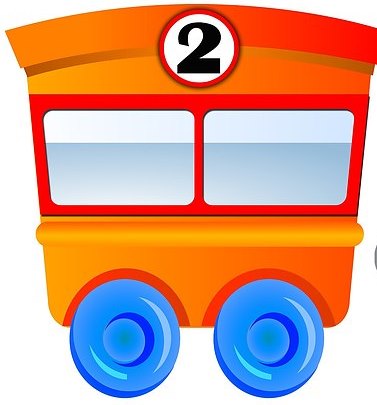 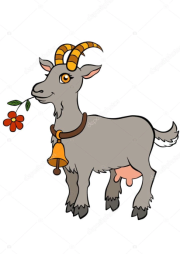 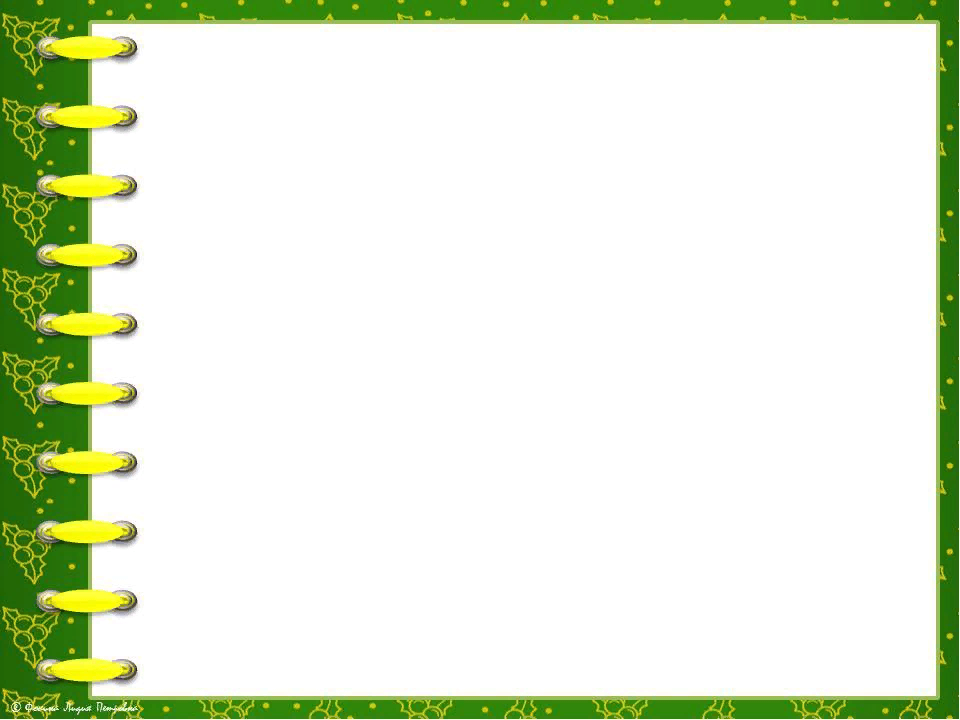 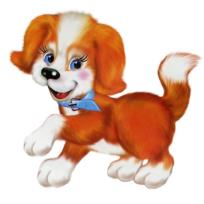 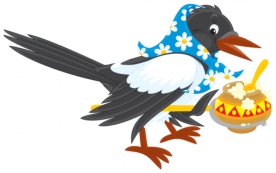 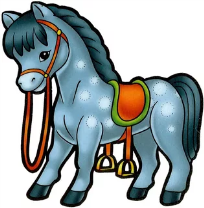 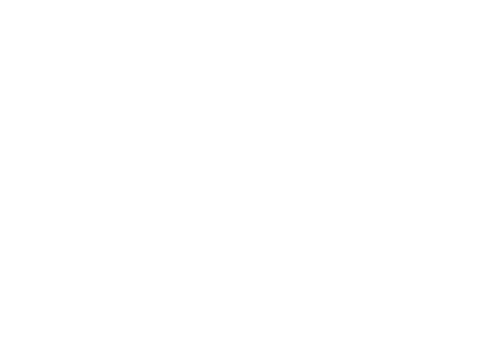 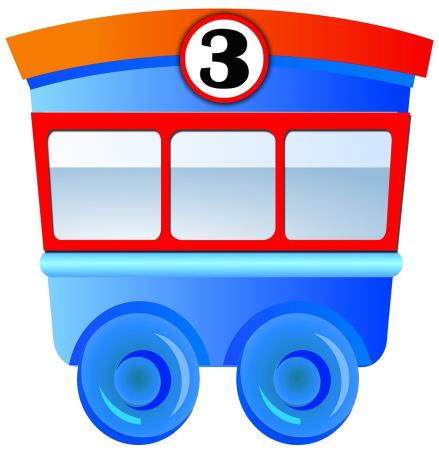 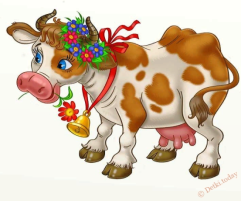 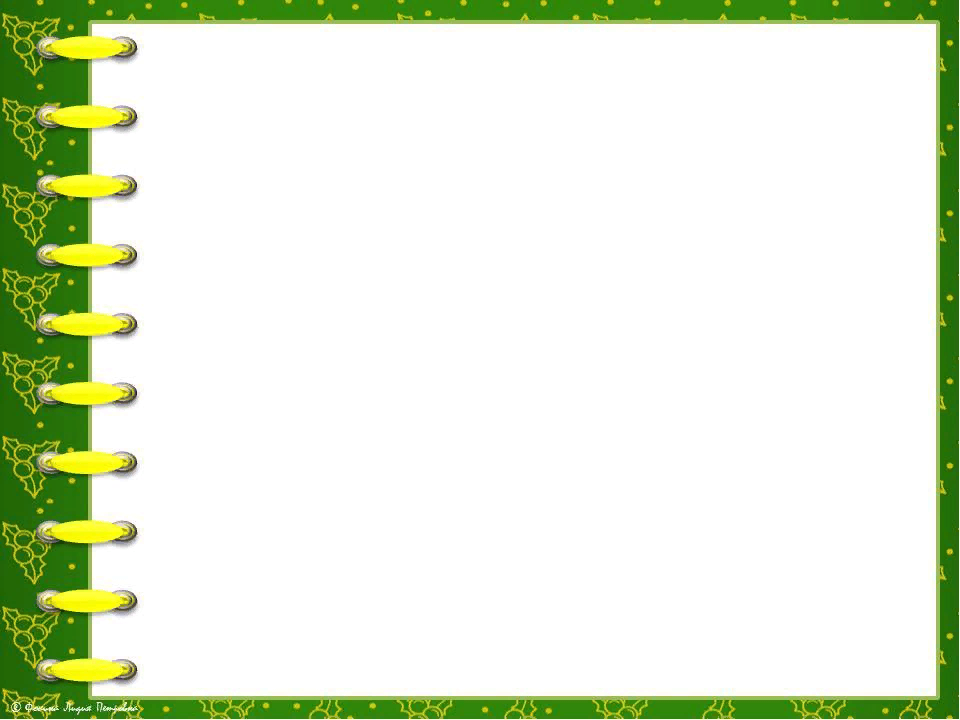 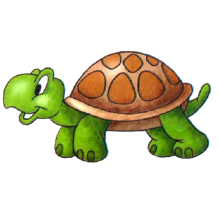 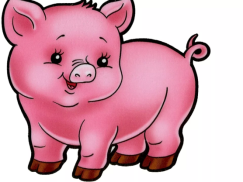 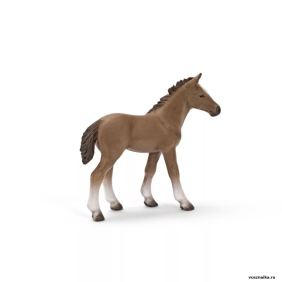 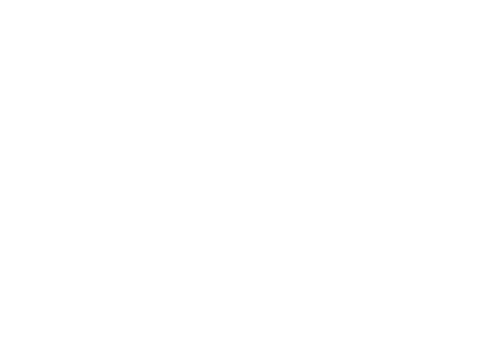 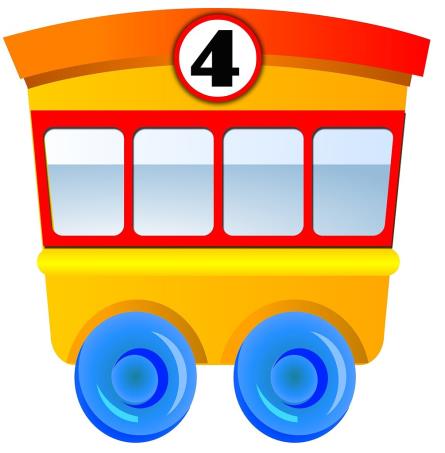 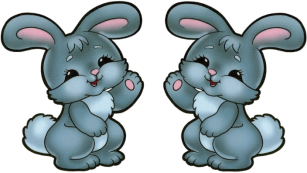 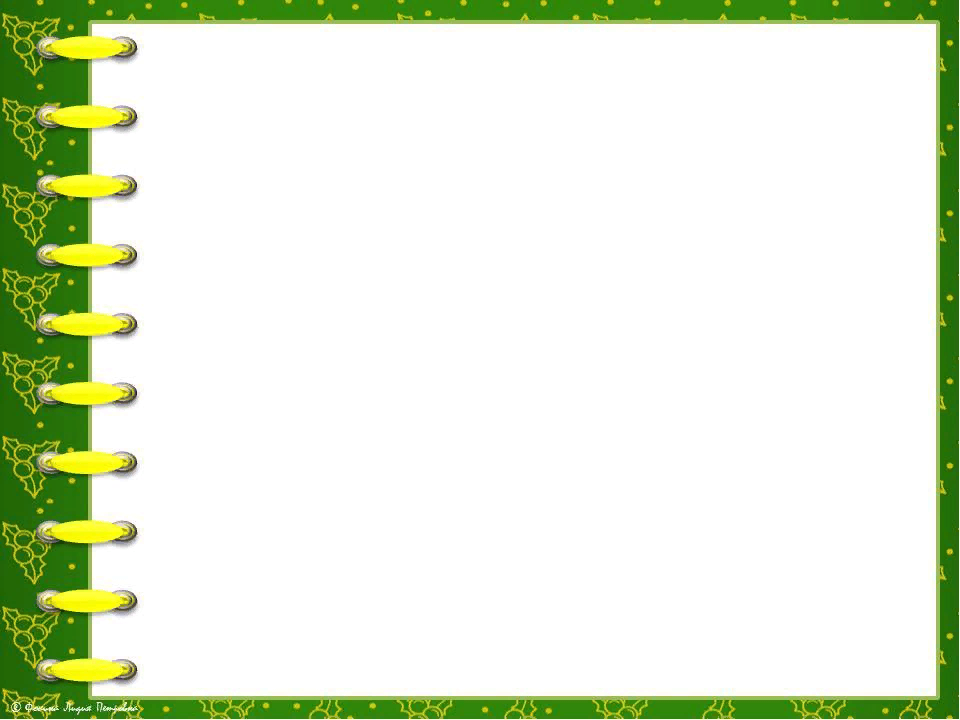 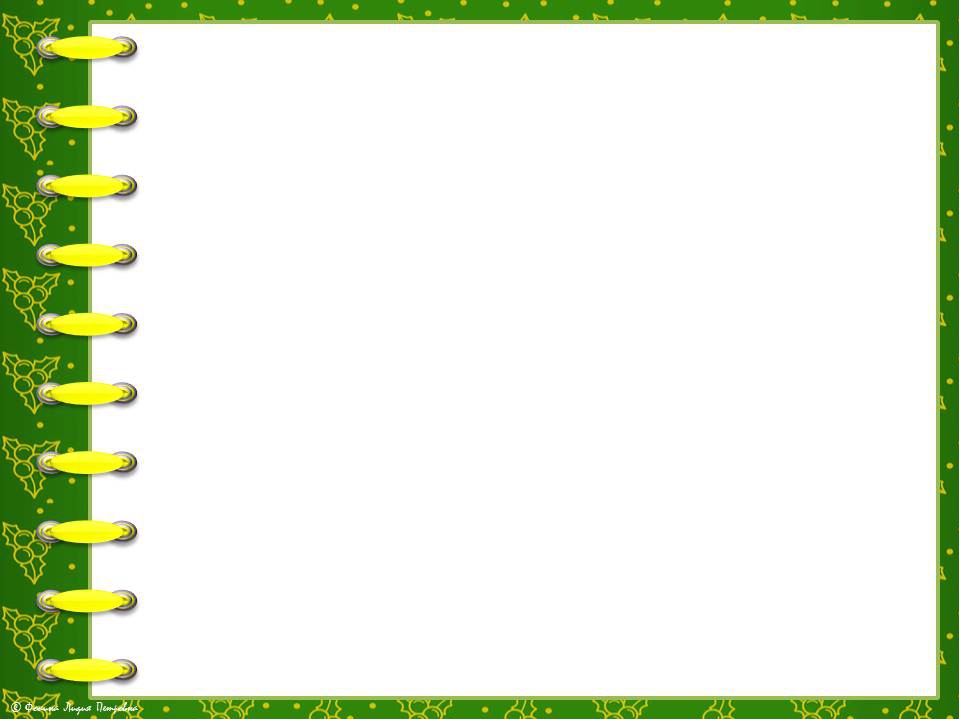 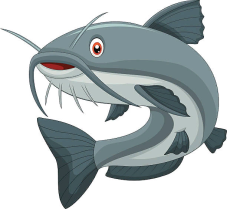 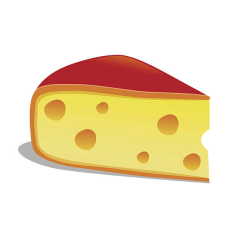 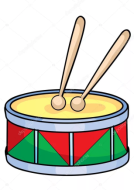 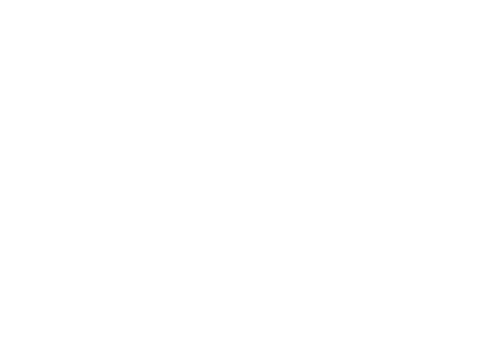 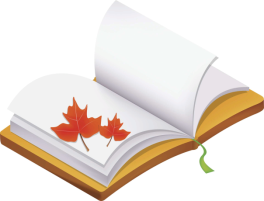 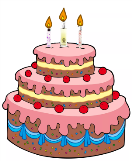 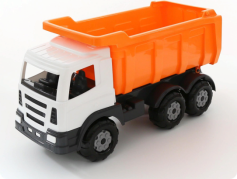 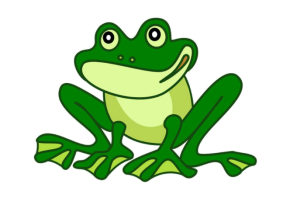 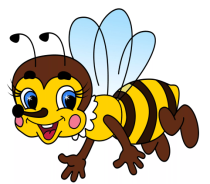 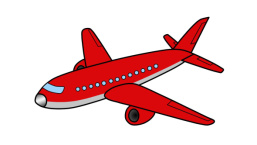 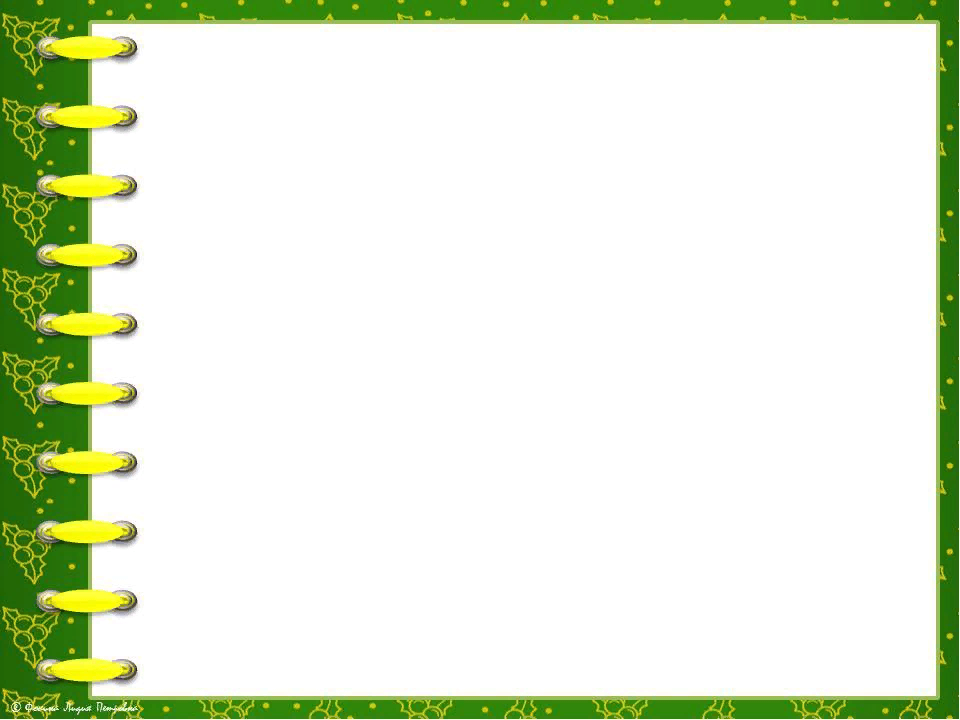 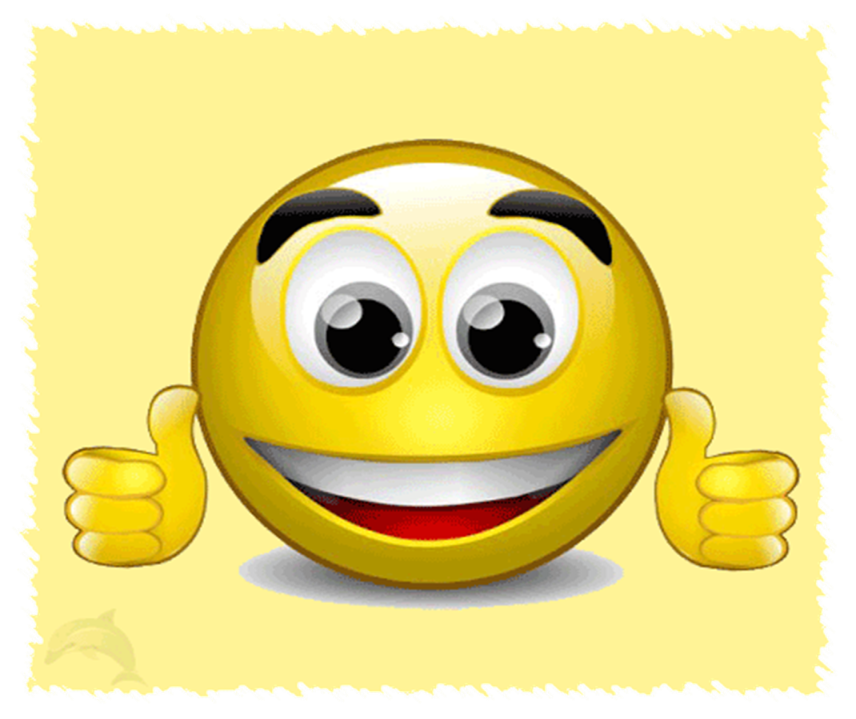